USING WIRESHARK TO CAPTURE AND ANALYZE NETWORK DATA
CPSC 441 Tutorial
TA: Fang Wang
The content of these slides are taken from CPSC 526 TUTORIAL by Nashd Safa
(Extended and partially modified)
WIRESHARK
Wireshark (Originally named Ethereal)is a free and open-source packet analyzer 

It is used for network troubleshooting, analysis,  software and communication protocol  development, and education. 

It has a graphical front-end, and many more information sorting and filtering options.
2
FEATURES AND FUNCTIONALITIES OF WIRESHARK
Wireshark is software that "understands" the structure of different networking protocols. Thus, it is able to display the encapsulation and the fields along with their meanings of different packets specified by different networking protocols. 
 
Live data can be read from a number of types of network, including Ethernet, IEEE 802.11, PPP…

Data display can be refined using a display filter.
3
INSTALLING WIRESHARK
Download Wireshark from 
   http://www.wireshark.org/download.html 
Choose appropriate version according to your operating system 
(For Windows), during installation agree to install winpcap as well. 
pcap (packet capture) consists of an application programming interface (API) for capturing network traffic. Unix-like systems implement pcap in the libpcap library. Windows uses a port of libpcap known as WinPcap.
http://wiki.wireshark.org/CaptureSetup 
   Provides a good tutorial on how to capture data using WireShark
4
Before CAPTURING DATA
Are you allowed to do this?
Ensure that you have the permission to capture  packets from the network you are connected with. (Corporate policies or applicable law might prohibit capturing data from the network) 

General Setup 
Operating system must support packet capturing, e.g. capture support is enabled 
You must have sufficient privileges to capture packets, e.g. root / Administrator privileges  
Your computer's time and time zone settings should be correct
5
CAPTURING DATA
The available network interfaces are listed here
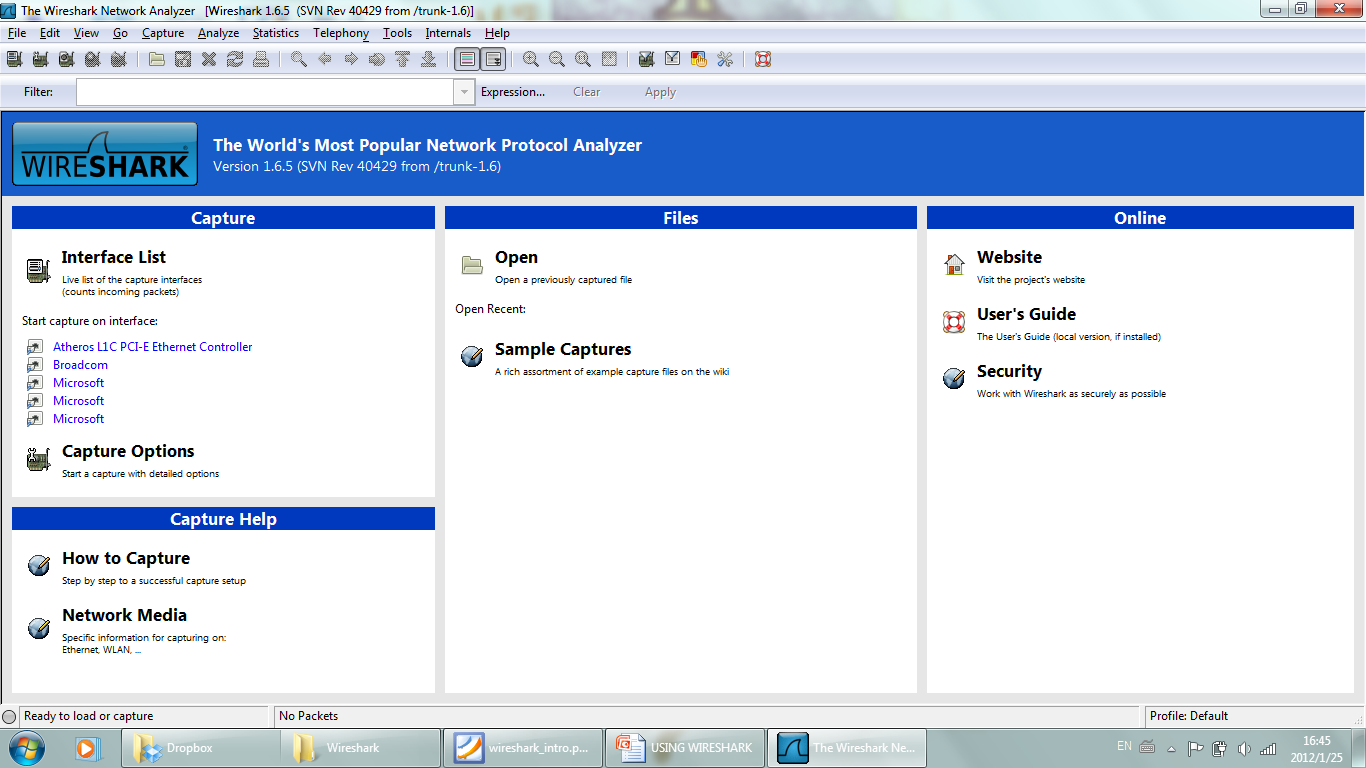 6
CHOOSING THE INTERFACE
7
CAPTURING DATA
Click on the specific interface you want to capture traffic from.
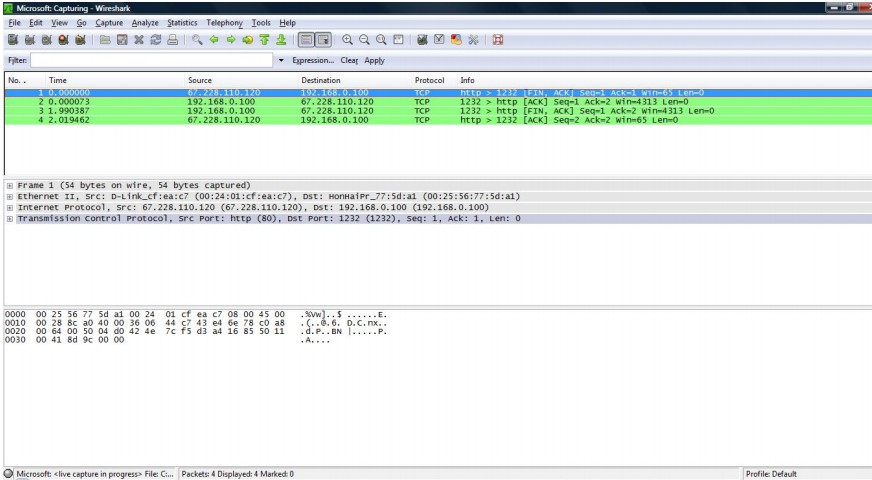 8
ANALYZING CAPTURED DATA
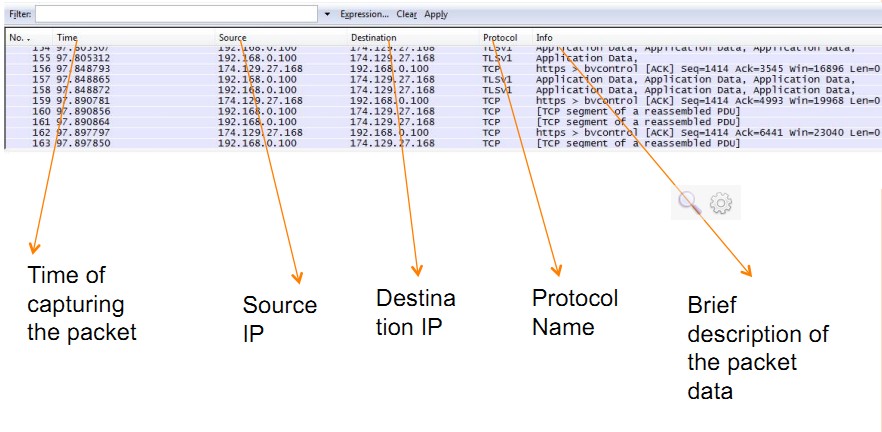 9
ANALYZING CAPTURED DATA
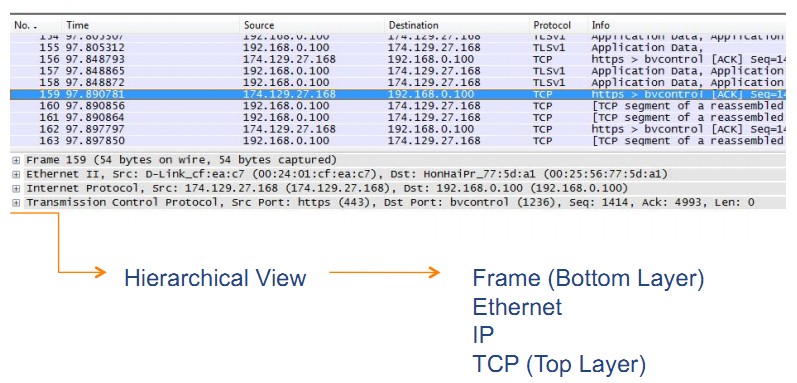 Note: The hierarchical display here is upside down compared to the Internet protocol stack that you learn in the lecture.
10
ANALYZING CAPTURED DATA
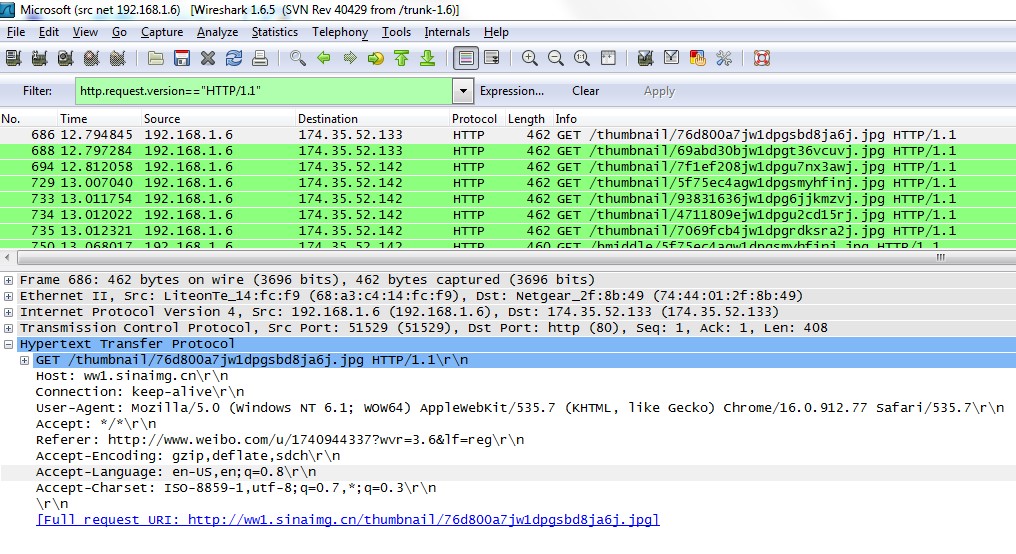 HTTP header
11
SO MANY STRANGE PACKETS!
Wireshark captures everything that is sent/recived on the chosen interface. You need to filter what you want.
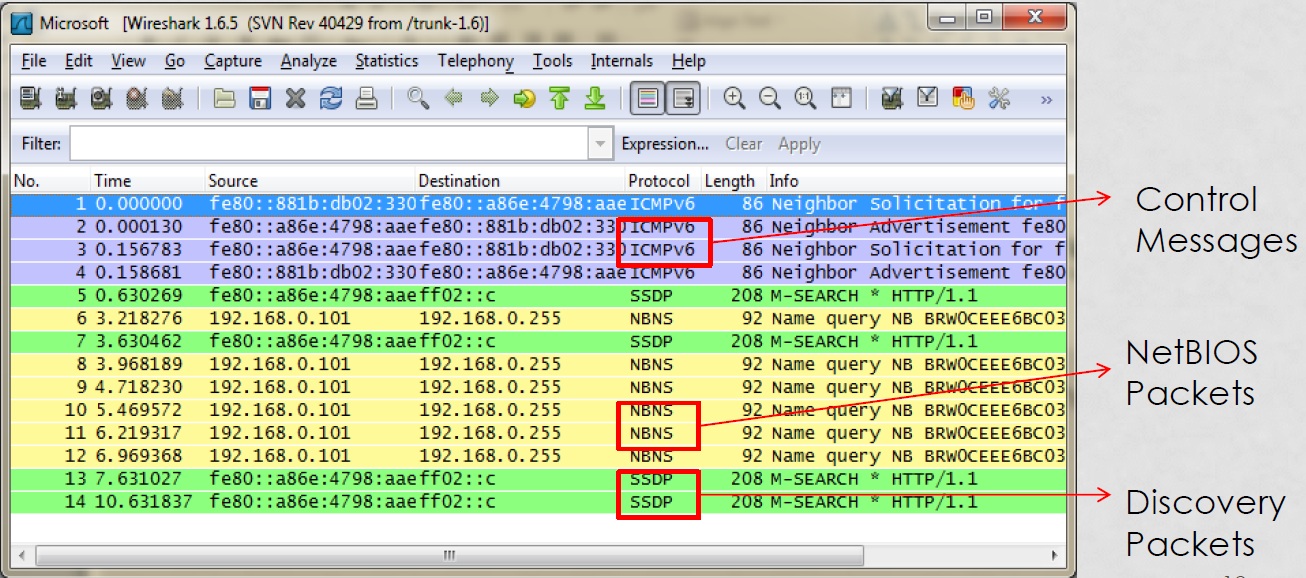 12
WIRESHARK FILTERS
Two types of filters: 
Capture Filters   
Display Filters 

Wireshark contains a powerful capture filter engine that helps remove unwanted packets from a packet trace and only retrieves the packets of our interest.  

Display filters let you compare the fields within a protocol against a specific value, compare fields against fields, and check the existence of specified fields or protocols
13
CAPTURE OPTIONS
14
EXAMPLE OF A CAPTURE FILTER
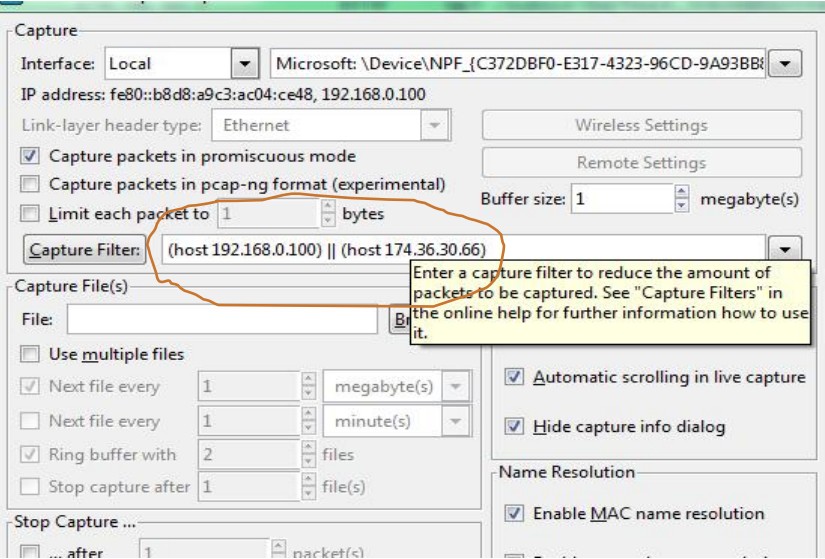 15
EXAMPLE OF A DISPLAY FILTER
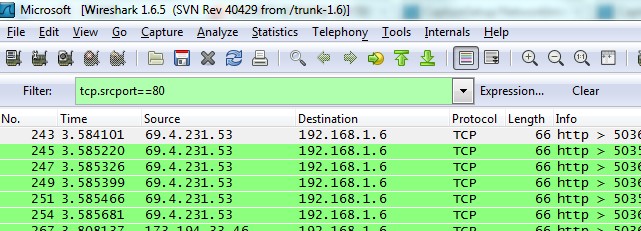 Display filter separates the packets to be displayed  (In this case, only packets with source port 80 are displayed)
16
WIRESHARK FILTERS
Comparison operators 
Fields can also be compared against values. The comparison operators can be expressed either through English-like abbreviations or through C-like symbols: 
 eq, == Equal  
 ne, != Not Equal 
 gt, > Greater Than 
 lt, < Less Than 
 ge, >= Greater than or Equal to 
 le, <= Less than or Equal to
17
WIRESHARK FILTERS
Logical Expressions 
   Tests can be combined using logical expressions. These too are expressible in C-like syntax or with English-like abbreviations: 
   and, &&   Logical AND  
   or, ||   Logical OR  
   not, !   Logical NOT 
Some Valid Filters 
tcp.port == 80 and ip.src == 192.168.2.1      
http and frame[100-199] contains "wireshark"
18
WIRESHARK FILTERS
The Slice Operator 
You can take a slice of a field if the field is a text string or a byte array. For example, you can filter the HTTP header fields . Here the header “location” indicates the REDIRECTION happens.
http.location[0:4]=="http"
Another example is: 
http.content_type[0:4] == "text"
19
CAPTURE FILTERS
Protocol: 
Values: ether, fddi, ip, arp, rarp, decnet, lat, sca, moprc, mopdl, tcp and udp. 
If no protocol is specified, all the protocols are used. 

Direction: 
Values: src, dst, src and dst, src or dst 
If no source or destination is specified, the "src or dst" keywords are applied. 
For example, “host 136.159.5.20" is equivalent to "src or dst host 136.159.5.20".
20
CAPTURE FILTERS
Host(s): 
Values: net, port, host, portrange. 
If no host(s) is specified, the "host" keyword is used. 
For example, "src 136.159.5.20" is equivalent to "src host 136.159.5.20".
  
Logical Operations: 
Values: not, and, or. 
Negation ("not") has highest precedence. Alternation ("or") and concatenation ("and") have equal precedence and associate left to right. 
For example, 
  "not tcp port 3128 and tcp port 80" is equivalent to   "(not tcp port 3128) and tcp port 80".
21
CAPTURE FILTERS(EXAMPLES)
tcp port 80
    Displays packets with tcp protocol on port 80. 
 ip src host 136.159.5.20   
	 Displays packets with source IP address equals to 136.159.5.20. 
host 136.159.5.1 
	 Displays packets with source or destination IP address equals to 136.159.5.1. 
src portrange 2000-2500 
	Displays packets with source UDP or TCP ports in the 2000-2500 range.
22
CAPTURE FILTERS(EXAMPLES)
src host 136.159.5.20 and not dst host 136.159.5.1
   Displays packets with source IP address equals to 136.159.5.20 and in the same time not with the destination IP address 136.159.5.1. 

(src host 136.159.5.1 or src host 136.159.5.3) and tcp
dst portrange 200-10000 and dst host 136.159.5.2
   Displays packets with source IP address 136.159.5.1 or source address136.159.5.3, the result is then concatenated with packets having destination TCP portrange from 200 to 10000 and destination IP address136.159.5.2.
23
DISPLAY FILTERS
String1, String2 (Optional settings): Sub protocol categories inside the protocol. To find them, look for a protocol and then click on the "+" character.
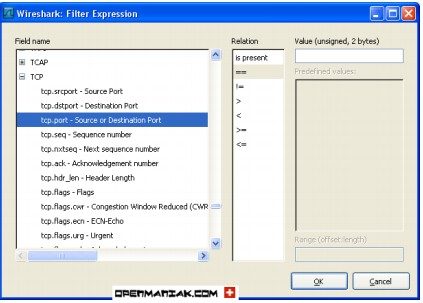 24
DISPLAY FILTERS(EXAMPLES)
ip.addr == 136.159.5.20   
	Displays the packets with source or destination IP address equals to 136.159.5.20 . 
http.request.version=="HTTP/1.1“
   Display http Version
tcp.dstport == 25  
tcp.flags   
	Display packets having a TCP flags   
tcp.flags.syn == 0x02   
	Display packets with a TCP SYN flag. (Synchronize sequence numbers. Only the first packet sent from each end should have this flag set)
25